Políticas Publicas de Prevención y Erradicación del Trabajo Infantil y Protección del Trabajo Adolescente
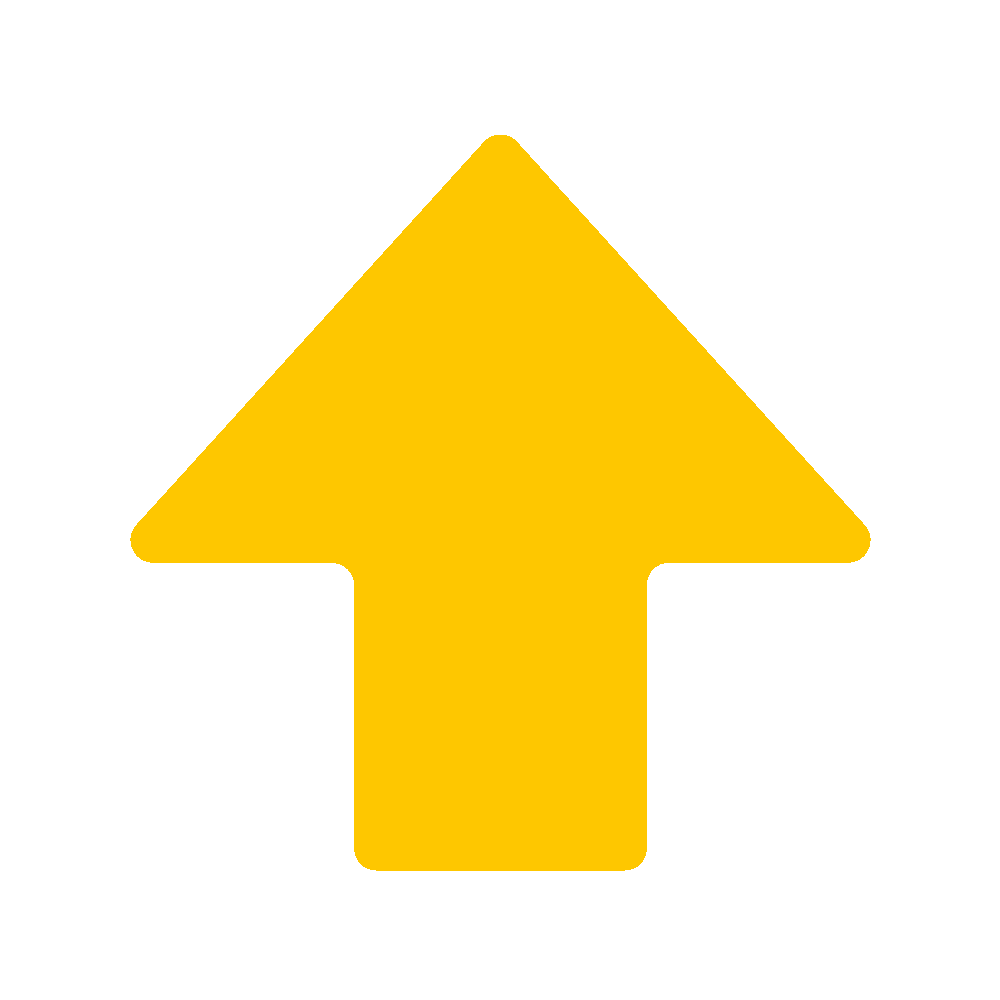 Julio 2023
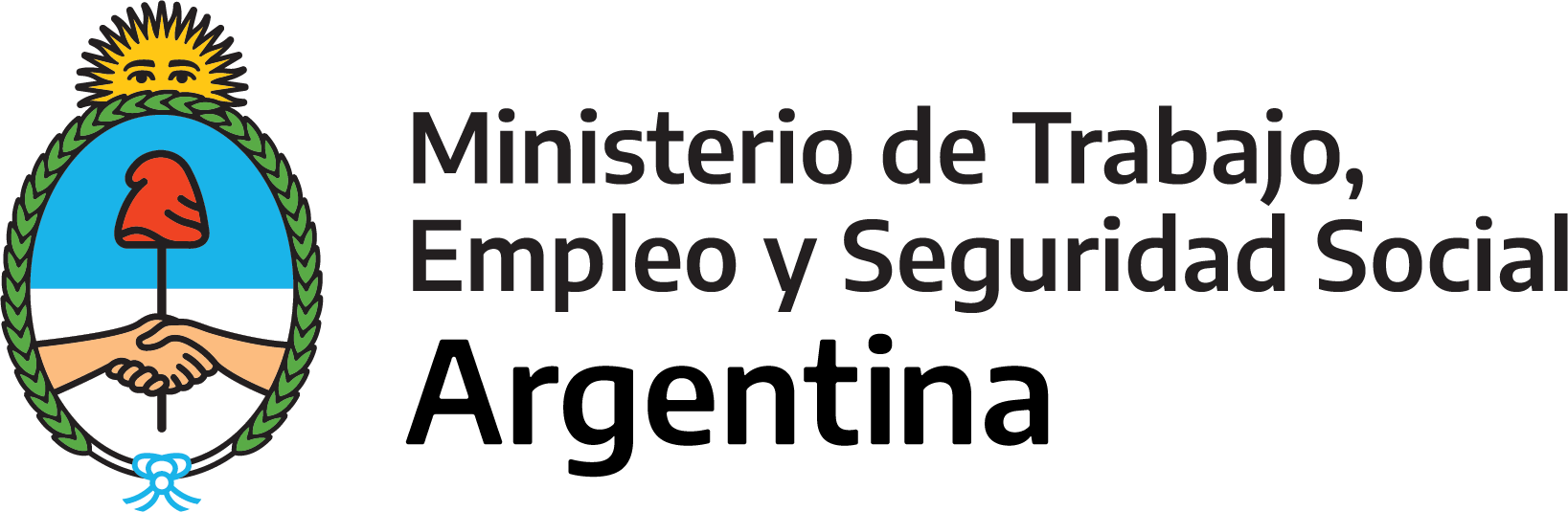 Subsecretaría de Políticas de Inclusión en el Mundo Laboral
Comisión Nacional para la Erradicación del Trabajo Infantil
La CONAETI fue creada en el año 2000 a fin de coordinar, evaluar y dar seguimiento a los esfuerzos en favor de la prevención y la erradicación real y efectiva del trabajo infantil y la protección del trabajo adolescente.

El Ministerio de Trabajo de la Nación preside la CONAETI, la cual tiene una composición interministerial, intersectorial y tripartita. A la vez, participan en calidad de asesores, la OIT y la UNICEF.

Desde 2019, ratificando el abordaje federal de la problemática, en las reuniones plenarias de la CONAETI también participan las provincias a través de las Comisiones Provinciales para la Erradicación del Trabajo Infantil (COPRETI).
Organismos Nacionales y Provinciales
Comisiones Provinciales para la Prevención y Erradicación del Trabajo Infantil
Las COPRETI coordinan las actividades que se implementan en cada jurisdicción (23 provincias y Ciudad Autónoma de Buenos Aires) en el marco del Plan Nacional para la Prevención y Erradicación del Trabajo Infantil y Protección del Trabajo Adolescente 2018-2022. 

Las políticas impulsadas desde las COPRETI sintonizan con las diseñadas por la Comisión Nacional de Prevención y Erradicación del Trabajo Infantil (CONAETI) tanto en su contenido como en la metodología de trabajo.
2
Red de Empresas contra el Trabajo Infantil
La Red de Empresas es un espacio de diálogo público-privado cuyo objetivo es garantizar el pleno goce de los derechos de niñas, niños y adolescentes. En la actualidad la componen más de 100 organizaciones, entre empresas y asociaciones empresarias, todas involucradas y comprometidas con la problemática del trabajo infantil y adolescente. Con el asesoramiento de UNICEF y OIT.

La Red genera programas, planes y proyectos para la prevención y erradicación del trabajo infantil y la protección del trabajo adolescente en articulación con la política pública nacional en la materia. A través de sus acciones, contribuye a la difusión de la problemática, estimula la formación y ofrece asistencia técnica para su abordaje en la cadena de valor.
Dialogo Social
Sector Sindical
Las Centrales Sindicales trabajan activamente y en el marco de la CONAETI desde su fundación y han participado en la redacción y ejecución de los tres planes nacionales.

Por otra parte las organizaciones desarrollan acciones de formación e intervención en territorio a lineadas a las políticas publicas en la materia.
3
Coordinación de Políticas de Erradicación del Trabajo Infantil y Protección del Trabajo Adolescente
Áreas delMTEySS
Dentro de la Subsecretaría de Políticas de Inclusión en el Mundo Laboral se encuentra la Coordinación de Políticas de Erradicación del Trabajo Infantil y Protección del Trabajo Adolescente. Esta coordinación tiene entre sus funciones:

Promover y coordinar la política nacional en materia de prevención y erradicación efectiva del trabajo infantil así como la protección del trabajo adolescente;
Realizar acciones de difusión, formación e información en relación a la problemática en todo el territorio nacional;
Diseñar proyectos de normas legales que contribuyan a la prevención y erradicación del trabajo infantil;
Brindar asistencia técnica a las COPRETI;
Representar al Ministerio de Trabajo, Empleo y Seguridad Social en los organismos internacionales atinentes a su competencia.
Observatorio de Trabajo Infantil y Adolescente
El Observatorio de Trabajo Infantil y Adolescente (OTIA) depende de la Subsecretaría de Planificación, Estudios y Estadísticas. Tiene como objetivo desarrollar un sistema de información integral sobre el trabajo infantil y adolescente en la Argentina que resulte útil para el diseño y seguimiento de las políticas públicas
4
Dirección de Inspección del Trabajo Infantil, Adolescente e Indicios de Explotación Laboral
Áreas delMTEySS
Desde la Dirección de Inspección del Trabajo Infantil, Adolescente e Indicios de Explotación Laboral (DITIAEIEL) se llevan adelante diversas acciones tendientes a fortalecer los sistemas de inspección del trabajo.

Asimismo, la Dirección tiene a su cargo la gestión y actualización del Registro Nacional de Denuncias Penales por Trabajo Infantil y del Registro Nacional de Actas de Constatación de Indicios de Explotación Laboral.
5
Compromisos asumidos en la Hoja de Ruta acordada en forma tripartita:
Alianza 8.7Argentina es País Pionero
Fortalecimiento de la federalización para la elaboración e impulso de políticas sobre erradicación del trabajo infantil.

Prevención y erradicación del trabajo infantil y trabajo forzoso en las cadenas de valor y de suministro.

Producción de datos y estadísticas para la toma de decisiones.

Profundización de las acciones para la erradicación del trabajo infantil y forzoso sectorizado.

Reparación de derechos y fortalecimiento de las capacidades laborales para personas afectadas por los delitos de trata de personas y trabajo forzoso.

Fortalecimiento de la cooperación internacional.

Impulso de las acciones en el marco de la Alianza 8.7.
6
Objetivos
Programa de Fortalecimiento Federal para la Promoción del Trabajo Decente
Promover acciones directas orientadas tanto a la inclusión laboral como a la erradicación del trabajo infantil, el trabajo forzoso y la prevención de la de violencia y acoso en el mundo del trabajo.

Crear y/o fortalecer técnicamente alas áreas orientadas a la promoción del trabajo decente en el sector gubernamental a través del acuerdo con las autoridades provinciales en el marco del Consejo Federal del Trabajo. 

Acompañar y asistir a los gobiernos locales en la implementación de acciones orientadas a la promoción del trabajo decente, a nivel regional y sectorial.

Brindar asistencia económica a los organismos públicos provinciales para fines específicos.
7
Tipología de las propuestas
Programa de Fortalecimiento Federal para la Promoción del Trabajo Decente
Línea 1: Creación y/o fortalecimiento de mesas locales u otras instancias de acción directa territorial, en función de la planificación de la provincia.  PLAZO DE DURACION: plazo mínimo 45 días, plazo máximo 180 días 

Línea 2:  Institucionalización y/o fortalecimiento técnico de las Comisiones Provinciales para la Prevención y Erradicación del Trabajo Infantil (COPRETIS), Comisión Tripartita para la Igualdad de Oportunidades Provinciales (CTIO) y/o Redes Provinciales de prevención y abordaje de la violencia laboral. PLAZO DE DURACION: plazo mínimo 45 días, plazo máximo 180 días

Línea 3: Apoyo a eventos, reuniones u otros encuentros que favorezcan el intercambio de experiencias y la cooperación técnica regional concurrentes con los objetivos del Programa DE FORTALECIMIENTO FEDERAL PARA LA PROMOCIÓN DEL TRABAJO DECENTE. PLAZO DE DURACION: plazo máximo 45 días.
8
Programa de Fortalecimiento Federal para la Erradicación del Trabajo Infantil
Programa de Fortalecimiento Federal para la Erradicación del Trabajo Infantil
Creado en el año 2021, desde su primera edición, la “Formación para Promotores Territoriales de Infancias Libres de Trabajo” lleva certificados más de 500 participantes. De este modo, se logró que las 24 provincias de nuestro país se encuentren representadas, alcanzando así el objetivo de federalizar nuestras políticas, aplicando una perspectiva territorial con proyección hacia abordajes integrales.

La edición 2023 ratifica el compromiso asumido desde el primer día, asignando un presupuesto de $ 64.000.000 para el financiamiento en becas por capacitación para más de 300 nuevos ingresantes, con el objetivo de seguir ampliando la red para la lucha contra el Trabajo Infantil y la Protección del Trabajo Adolescente.
9
Resolución 477/2021
Programa 
Buena Cosecha
Se ejecuta actualmente en las provincias de Buenos Aires, Catamarca, Mendoza, Misiones, Salta y Tucumán.

Incluye un total de 104 centros operativos en 45 municipios. 

En estos espacios se atiende a seis mil setecientos ochenta y cinco (6785) niñas y niños

El Ministerio de Trabajo, Empleo y Seguridad Social ha invertido la suma de ciento treinta y dos millones cuatrocientos cuatro mil novecientos noventa pesos ($ 132.404.990).

Objetivo 2023: llegar a más de 140 centros, distribuidos en 14 provincias con una inversión que superará los $ 325 millones conteniendo a más de 9000 niños, niñas y adolescentes.
10
Creado por Resolución MTEySS N° 858/2014
Programa 
Intercosecha
Está dirigido a trabajadores y trabajadoras temporarios/as del sector agrario y agroindustrial. Brinda a los trabajadores una ayuda económica no remunerativa durante el receso estacional (por un período máximo de hasta cuatro meses). Además, les permite participar en cursos y/o acciones de capacitación del Plan de Formación Continua, acciones de Entrenamiento para el Trabajo, el Programa de Inserción Laboral, el Programa de Empleo Independiente y Entramados Productivos Locales.

Monto invertido 2019-2023 (cultivo Yerba Mate): $ 934.772.100

Monto invertido 2019-2023 (otros cultivos): $ 7.112.520.190
11
Decreto 144/2022 - Principales lineamientos
Reglamentación del art. 179 de la Ley de Contrato de Trabajo
Los establecimientos con 100 o más trabajadores/as deberán garantizar un espacio de cuidado para hijos/as de 45 días a 3 años de edad.

Por negociación colectiva, se puede pactar el reemplazo de los espacios de cuidados por el pago de una suma dineraria no remunerativa en concepto de reintegro del pago de guardería o jardín maternal o pago del salario de un/a trabajador/a bajo el Régimen de Casas Particulares. 

Monto mínimo de reintegro: 40% del salario correspondiente a la categoría "Asistencia y Cuidados de Personas" o al monto efectivamente gastado en caso de que éste sea menor.

Encuadra la falta de cumplimiento en una infracción laboral.
12
Acuerdo entre el Estado Nacional, CGT, UIA y CAMARCO
Acuerdo arribado en el marco del Diálogo Social para la implementación del art. 179 LCT
Se aplica cuando el empleador no cuente con un espacio de cuidados y no se hubiese pactado el reemplazo de dicha obligación por una suma económica.

Principales ejes del acuerdo:

 Se abonará la suma prevista en el art.4 ° del Decreto 144/2022.

 Monto mínimo de reintegro: 40% del salario correspondiente a la categoría "Asistencia y Cuidados de Personas" o al monto efectivamente gastado en caso de que éste sea menor.

 En el plazo de 4 meses, las partes se comprometen a ajustarse a lo establecido en el Decreto 144/22

 El acuerdo es aplicable a la industria y a la construcción.
13
Decreto 660/2021 y modificatorios
Programa REGISTRADAS
Articulación interministerial entre MTEySS, MMGyD, MECON, AFIP y Banco Nación.
 Objetivo: Reducir la informalidad en el sector de trabajadoras de casas particulares, garantizar su acceso y permanencia a un empleo registrado e incentivar su bancarización.
 Principales acciones:
Incentivo de la formalización y permanencia en el empleo.
Entrega de una suma de dinero fija (50% del salario) a trabajadoras de casas particulares durante 6 meses a cuenta del pago que realiza la parte empleadora. El beneficio se extiende para poblaciones priorizadas.
Transferencia del porcentaje restante por la parte empleadora más el pago de los aportes y contribuciones.

Inversión total a diciembre 2022: $1,214,787,950,51
14
Cantidad de denuncias recibidas por el MTEySS (2018-2022)
FiscalizaciónTrabajo Infantil
2018 > 62 denuncias

2019 > 113 denuncias

2020 > 111 denuncias

2021 > 163 denuncias

2022 > 210 denuncias

TOTAL > 659 denuncias
15
Comités de Integración Fronteriza
Comités de IntegraciónFronteriza
Son foros que tienen por objeto la coordinación destinada a proponer procedimientos y soluciones a los problemas entre localidades vecinas, en un marco que promueva la
cooperación para lograr la integración y el desarrollo de las áreas de frontera. Los pilares que definen a los Comités de Integración Fronteriza son la cooperación y la complementación bilateral entre naciones limítrofes.

Comité Posadas – Encarnación (09/12/ 2021)
Comité Monte Caseros – Bella Unión – Barra Do Quaraí (01/07/2022)
Comité Concordia – Salto (11/08/2022)
Comité Clorinda – Puerto Falcón y Formosa – Alberdi (30/08/2022)
Comité Región Los Lagos (08/09/2022)
Comité Colón – Paysandú (27/10/2022)
Comité Región Austral (24/10/2022)
Comité Puerto Iguazú - Foz do Iguazu  (29/11/2022)
Comité Región NOA GRANDE (24/05/2023)
16
Decreto Nº 514/21
Objetivos: Ampliar la protección social de los trabajadores rurales en actividades temporales y estacionales, incluidos los comprendidos en Convenios de Corresponsabilidad Gremial y asegurar un marco de acción para la transición al empleo formal.

Establece que los trabajadores rurales que sean registrados en las modalidades temporarias y estacionales percibirán las asignaciones familiares contributivas que les correspondan, cobrando, como mínimo, el monto equivalente al 100% del valor las Asignaciones Universales. 

Durante los primeros 6 meses de contratación, dichos trabajadores podrán percibir simultáneamente con el cobro de sus salarios las prestaciones dinerarias otorgadas por los planes y programas sociales nacionales, definiendo expresamente la compatibilidad con el programa Potenciar Trabajo y con la Prestación Alimentar.
Promoción de la formalización de los trabajadores rurales y ampliación de su protección social
17
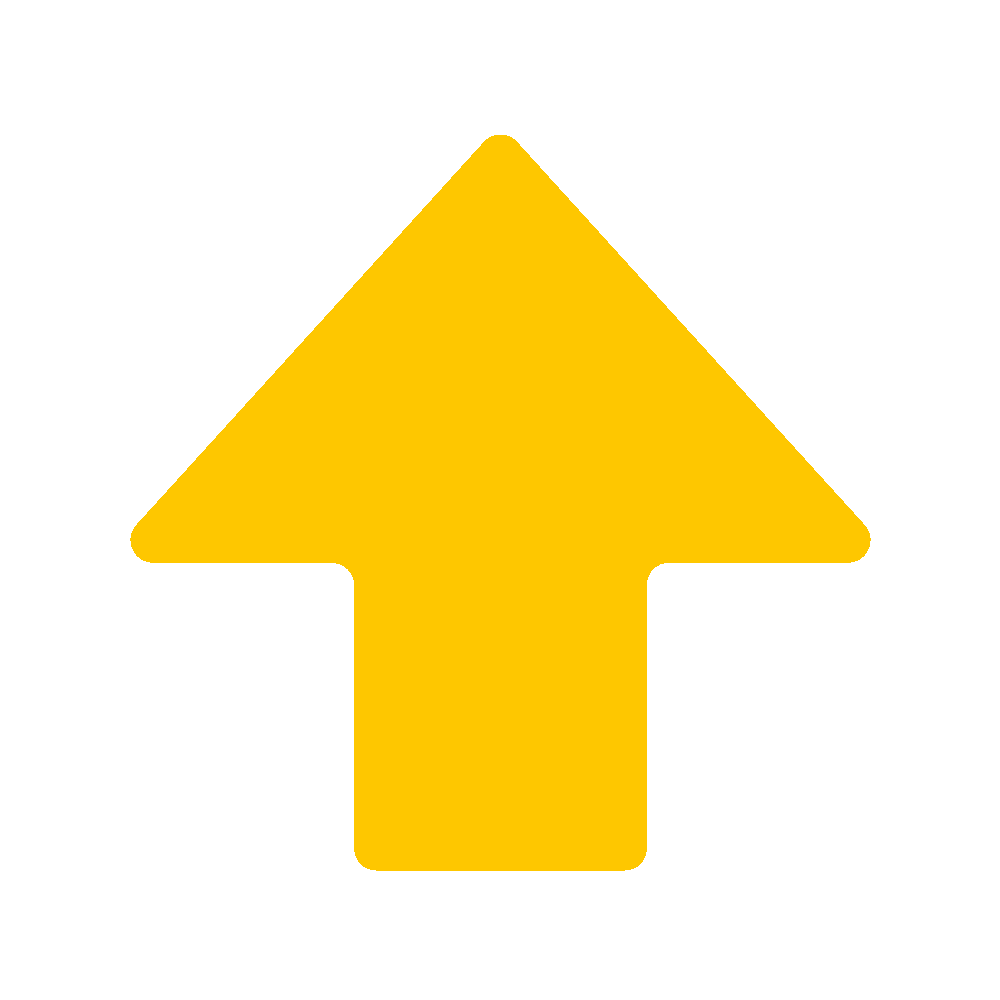 Muchas gracias
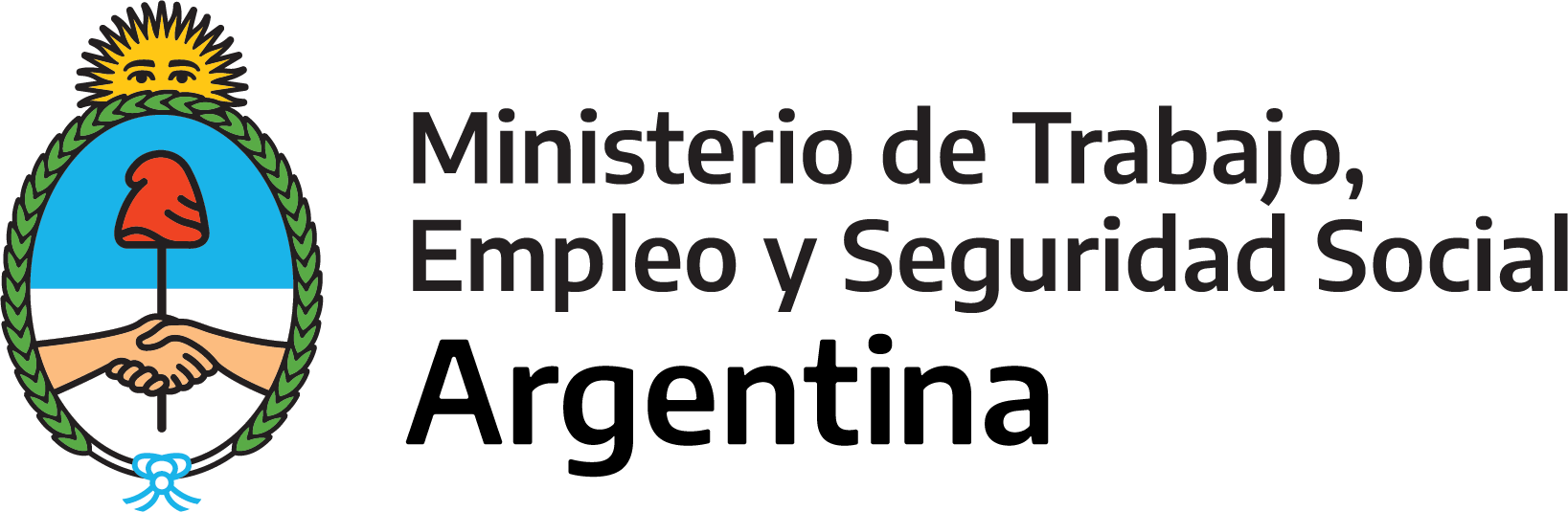